Availability & warehouse --defaults & options
In Results and Cart ….
Item by item basis
Informational only – no ability to choose options
In Checkout
“Whole cart” basis
Actionable – defaults can be overridden with valid options, on an item by item basis
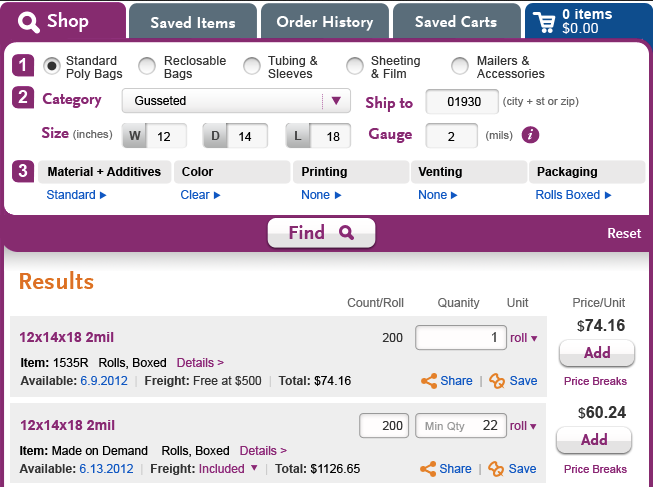 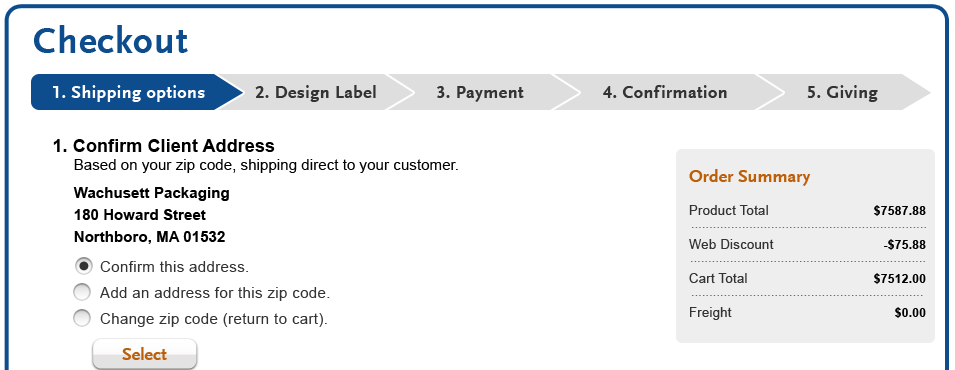 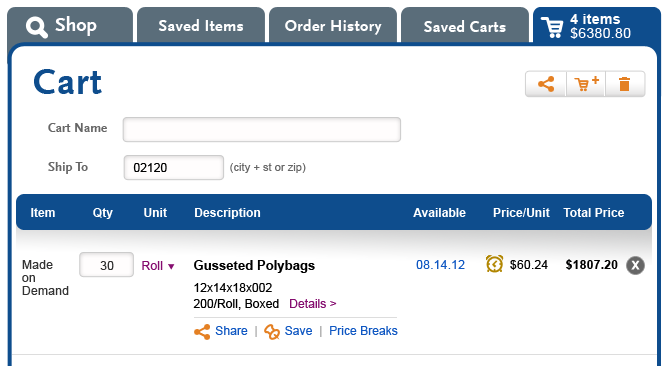 1. Results and Cart
Click on availability date to see warehouse and options (read-only)
When item is available at primary warehouse



When item is short at primary warehouse
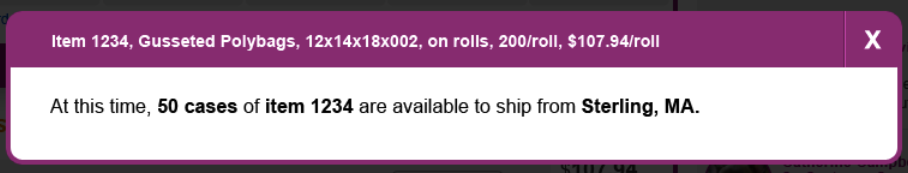 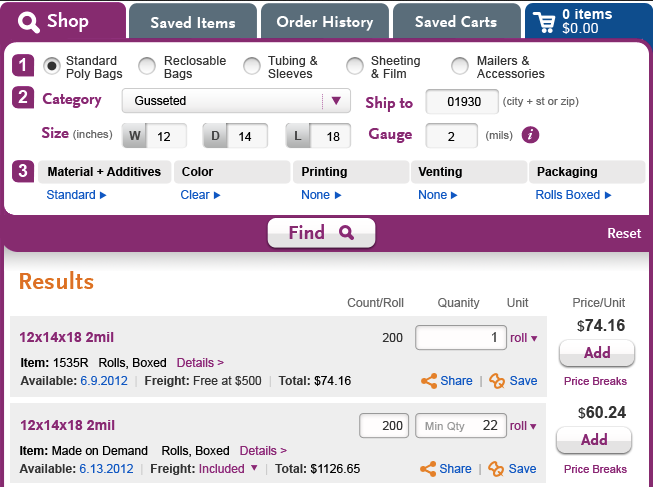 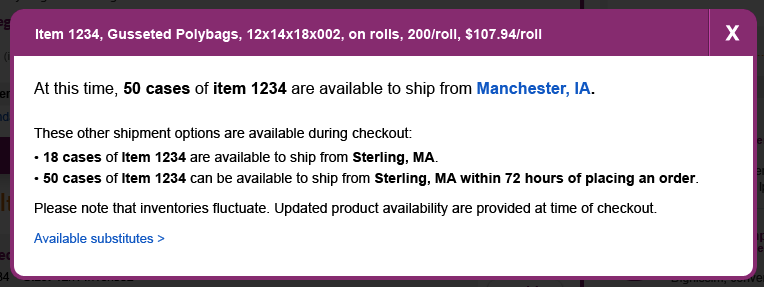 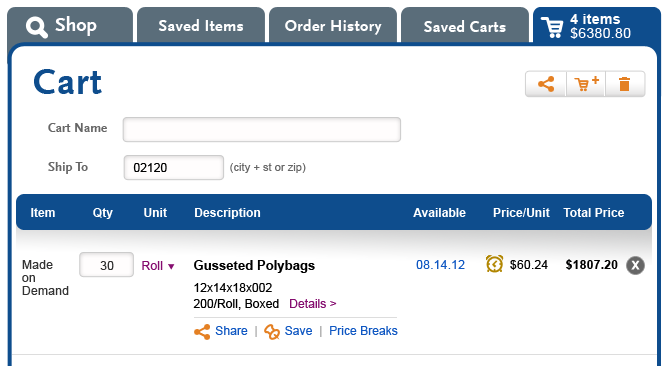 2. Checkout
The system will determine warehouse and availability on the basis of all the items in the cart, for optimal bundling of shipments
Bundling defaults
Combine all stock that is available within 72 hours from each warehouse into 1 shipment per warehouse giving it the latest availability date.For example, there are 3 stock items in an order; on an individual basis 2 are available same day from primary warehouse; the third is available from primary in 72 hours. Default is to bundle all three items into a single shipment from primary warehouse within 72 hours.
Create a single shipment for any stock item (purchased) that has a lead time greater than 72 hours.
Create a single shipment for each MOD item using warehouse and availability date derived from configurator - exception, if multiple MODs happen to be shipping same date, same warehouse, default is to bundle those items. 
Option to allow stock to ride with MOD will be offered
Checkout
Line Level Overrides